TRADIČNÝ DREVENÝ VÝROBOK SLOVENSKATRADITIONAL WOODEN PRODUCT OF SLOVAKIA
KORÝTKO/TROUGH
Korýtko sa vyrábalo z dreva. V minulosti nechýbalo
 v žiadnom dome.
Trough has been made from wood. In the past it did not lack in any house.
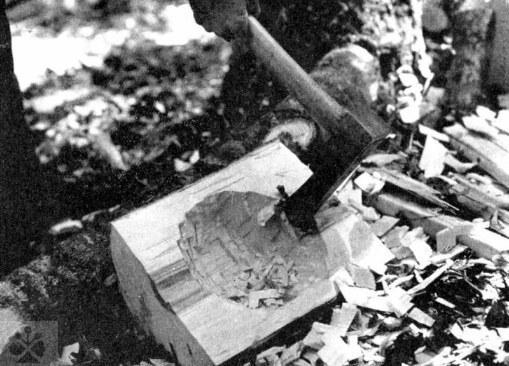 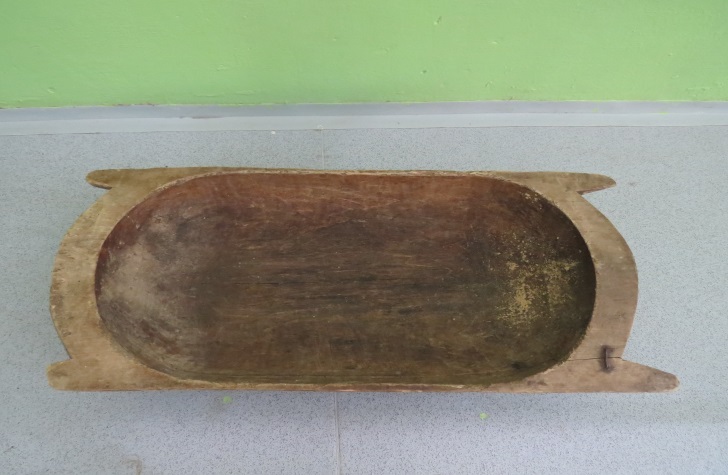 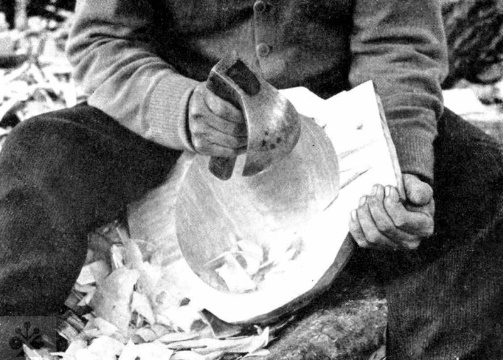 KORÝTKO/TROUGH
Používalo sa na miesenie chleba. Vyrobený chlieb bol veľmi chrumkavý.
It was used to kneading bread. This bread was very crispy.
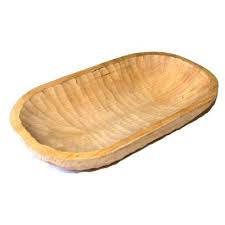 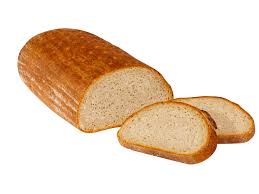 KORÝTKO/TROUGH
Korýtko sa používalo tiež pri zabíjačkách. Ukladalo sa
doň mäso.Trough also been used in butcher. It required the meat into it.
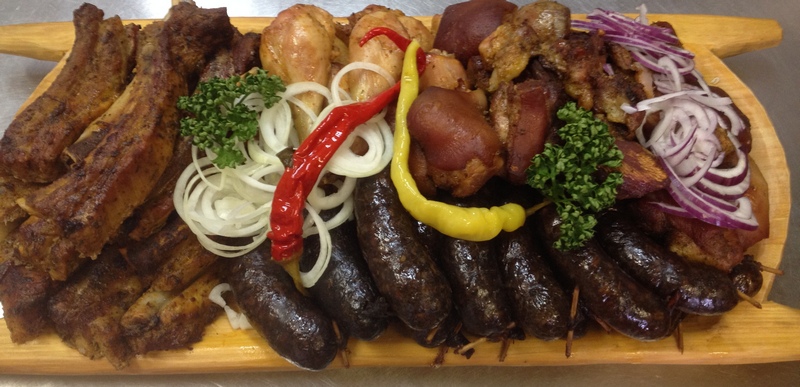 KORÝTKO/TROUGH
Korýtko sa tiež používalo na pranie. Vyprané oblečenie sa následne sušilo.The trough is also used for washing. Washed clothes are then dried.
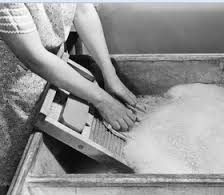 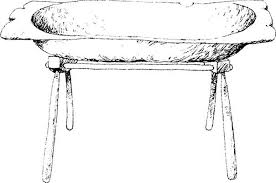 KORÝTKO/TROUGH
Korýtko sa tiež používalo na servírovanie našich tradičných jedál. Medzi naše tradičné jedlá patria halušky a pirohy.
Trough was also used for serving our traditional foods. Among our traditional foods include „bryndzové halušky“ and „pirohy.“
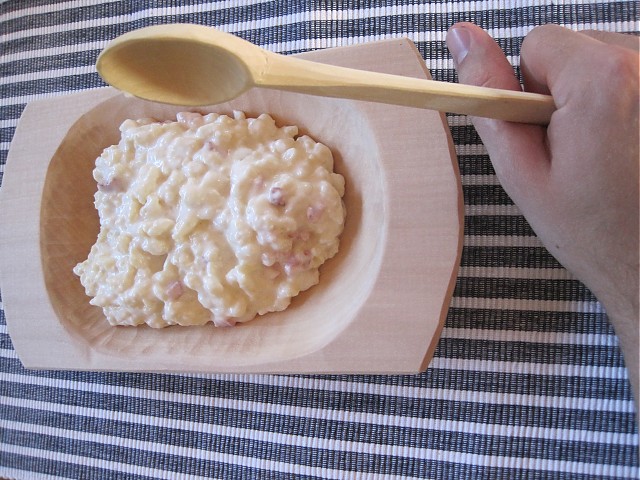 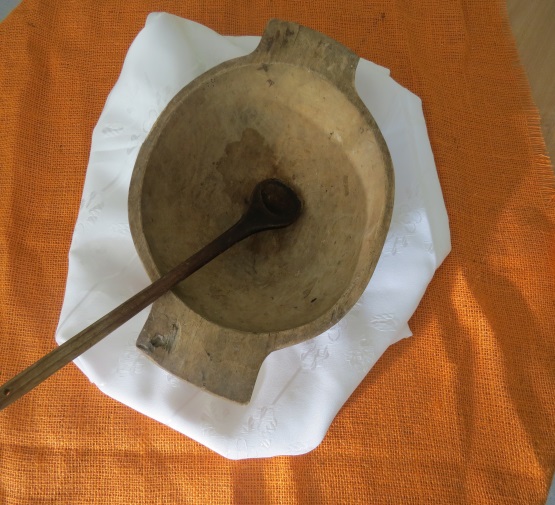 Autor: Žiaci 9.B
                                                           Mgr. M. Harvanová
                                                             Mgr. A. Austová